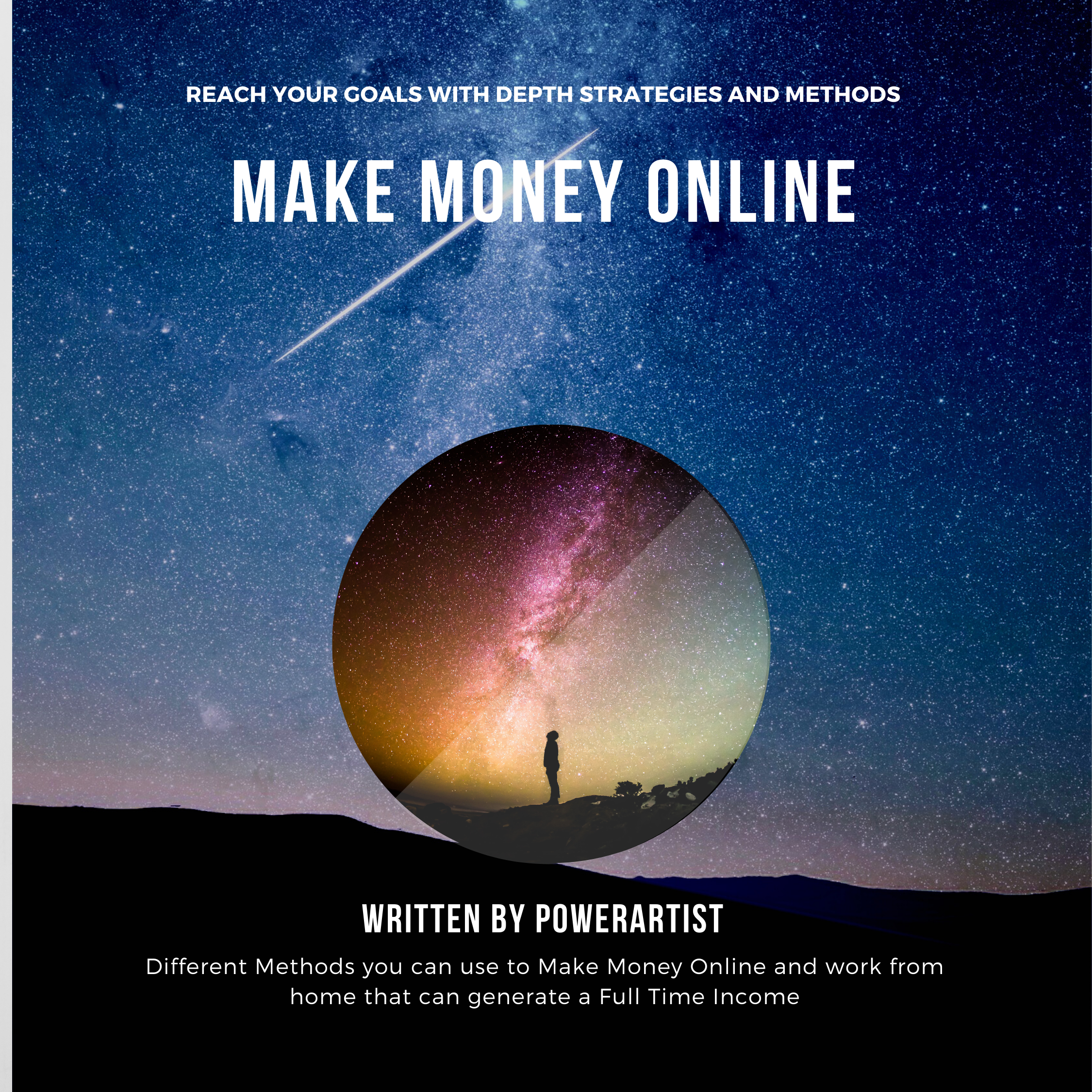 ENCLUDED
         Best Websites for Hosting
     Top Recurring Affiliate Programs
       Best Email Marketing Services
    Top WordPress Tools and Plugins
Greetings! 

                By owning resell and giveaway rights, 
     you may freely distribute this report to anyone you wish, 
         resell it for any price and keep 100% of the profits, 
         or use it as incentive to build your mailing list.
  
                             The choice is yours!

           The only restriction is that you cannot modify 
this document in any way without permission from the author.
If this book represents your first look into the world of making money online you may be asking yourself the question?  
“is it really possible to earn money on the internet?”  
The answer to this question is an unmitigated   `YES`.

Millions of people all over the world earn part or all of their income online. 

Make sure to take your time and study each section carefully because throughout the book we have provided you with detailed information and website links that will give you all the resources necessary to get started today, so take your time and read the book as we have a little twist coming up that will make you a healthy income.

                             !!So lets get started!!
FIRST METHOD
Ways to Make MoneyOnline 
     with Affiliate Marketing
Affiliate marketing is an amazing and beginner-friendly opportunity to make money online.
If you are looking ways to make money online
I have some great ideas to make it real.
I have put affiliate marketing at #1 because it’s truly one of the fastest ways to get
started making real money online!
Affiliate marketing offers two commissions so one for your sale and one for purchase
made by the affiliate you referred.
And that’s exciting because you make money for the efforts made by another affiliated person.
That’s why I’ve created this list of the best affiliate programs
and so networks for digital marketers.
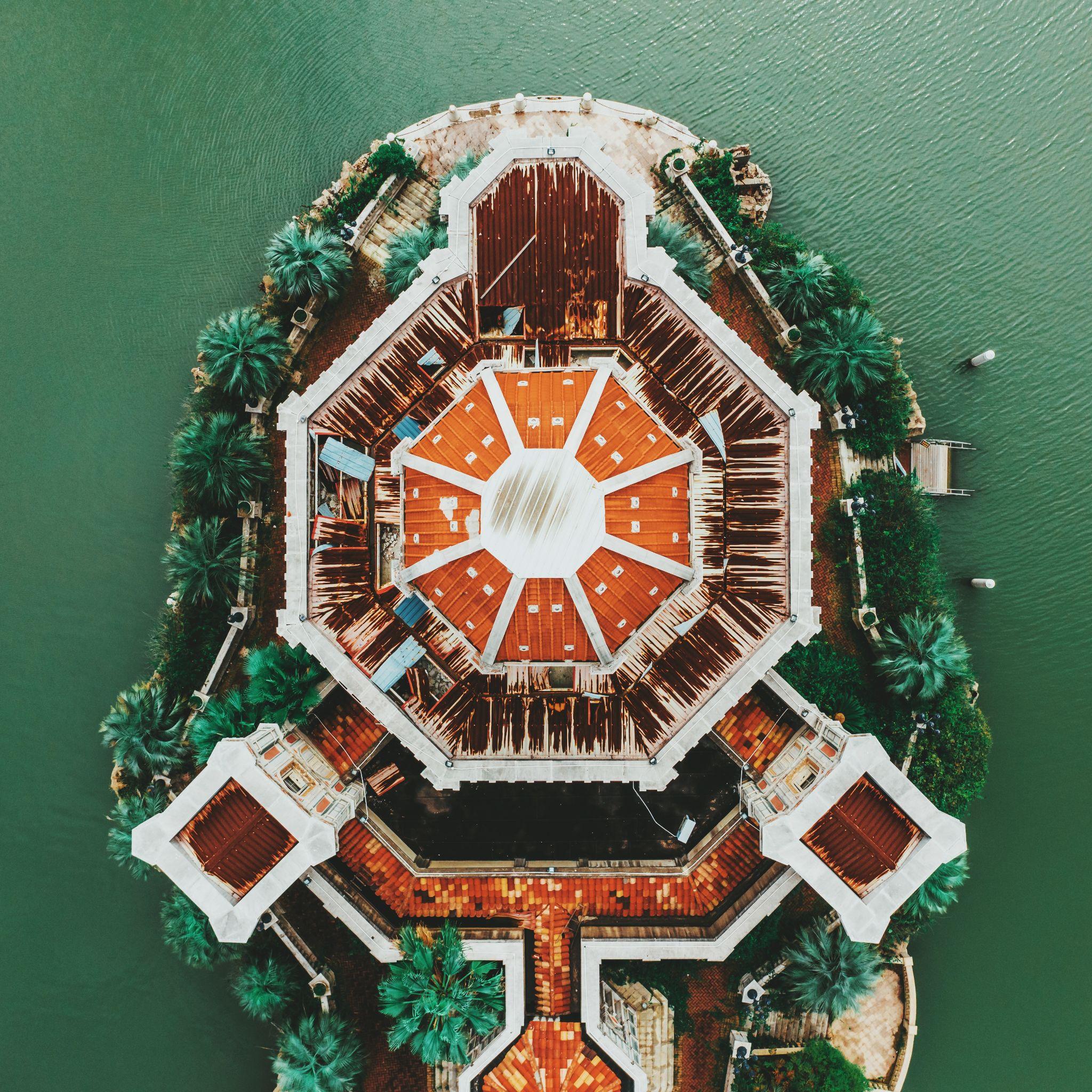 Paybis.com
Are you the kind of digital marketer so who loves new tech and innovations?Buy or Sell Cryptocurrency in Just a Few Minutes!Paybis.com is a great platform which provides customerswith a seamless experience to buy and sell cryptocurrencies.So Planning to buy Bitcoins as an investment?Paybis.com is the simplest way to buy Bitcoin instantly
So if you have an audience interested in cryptocurrency like me,Paybis.com can be an excellent promotion service.It’s one of the best payment processors that helps youbuy Bitcoin or any other crypto coin so with your credit or debit card.With 7 years in the business people trust Paybis.com
For more articles please visit >>> EwaysMoney
Leadpages.com
LeadPages.com is a popular all-in-one landing page platform that helps marketersto increase subscribers and generate more leads.So it’s best suited for bloggers who want to upgrade their blog,and so for affiliates who want to find new sources of income.Create Your Online Presence,Collect Qualified Leads and Grow Your Business.





Any business owner looking to run a marketing campaign must jump on LeadPages.com right now.All the affiliates may earn a base lifetime commission of 10% with theopportunity to earn up to 50% commissions so That’s too good to be true!
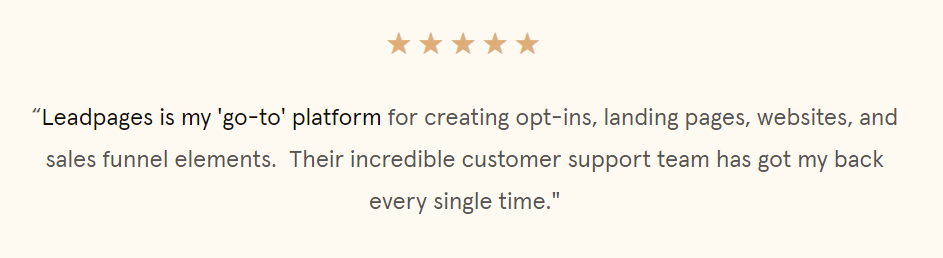 Livechat.com
You struggle so hard to get the right audience on your site.Now what?What if they leave it just because they didn’t get the answer to their question.That’s where LiveChat.com jumps in! It’s the best customer support softwarefor increasing customer satisfaction, sales, and revenue.Offer a superb customer experience and so easy integration so with 200+ toolsTurn website visits into sales and customer satisfaction—> LiveChat.com
Livechat .com offer a recurring 20 percent commission on the customerswho sign up for a paid plan through your link.The cookie duration is 120 days, so you nevermiss the chance to earn the recurring commissions.

For more articles please visit >>> EwaysMoney
Moosend.com
Moosend.com is one of the most loved email marketing appsto help you automate your emails.So you can create custom email marketing campaigns that areguaranteed to increase sales,subscriber list growth, and so customer retention.The fastest path from email marketing to business growth —> Moosend.comHighly Personalized Emails That Stimulate so Their Clicking InstinctsCreate Beautiful Landing Pages in a Blink of an Eye so.
You can promote the features like drag and drop email editorand data analysis to your audience.What I like about Moosend.com is that you can use all the core features for free.So the affiliate program offers a recurring 30% commissionon all the paid customers for as long as they’re active.
GetResponse.com
Getresponse.com is another email marketing tool renowned for its simplified automation.Creating a landing page, sales funnel, or newsletter has never been easier than now.It’s perfect for bloggers who want to drive traffic and increase subscribers.It’s also a powerful email marketing software withattractive templates and easy-to-use design tools.
When you join the Getresponse.com Affiliate Program and refer a new paying customer,so you earn a 33 percent lifetime commission on the plan of their choice.But if you’re interested in getting paid for only one time,the program pays $100 for every sale referred.
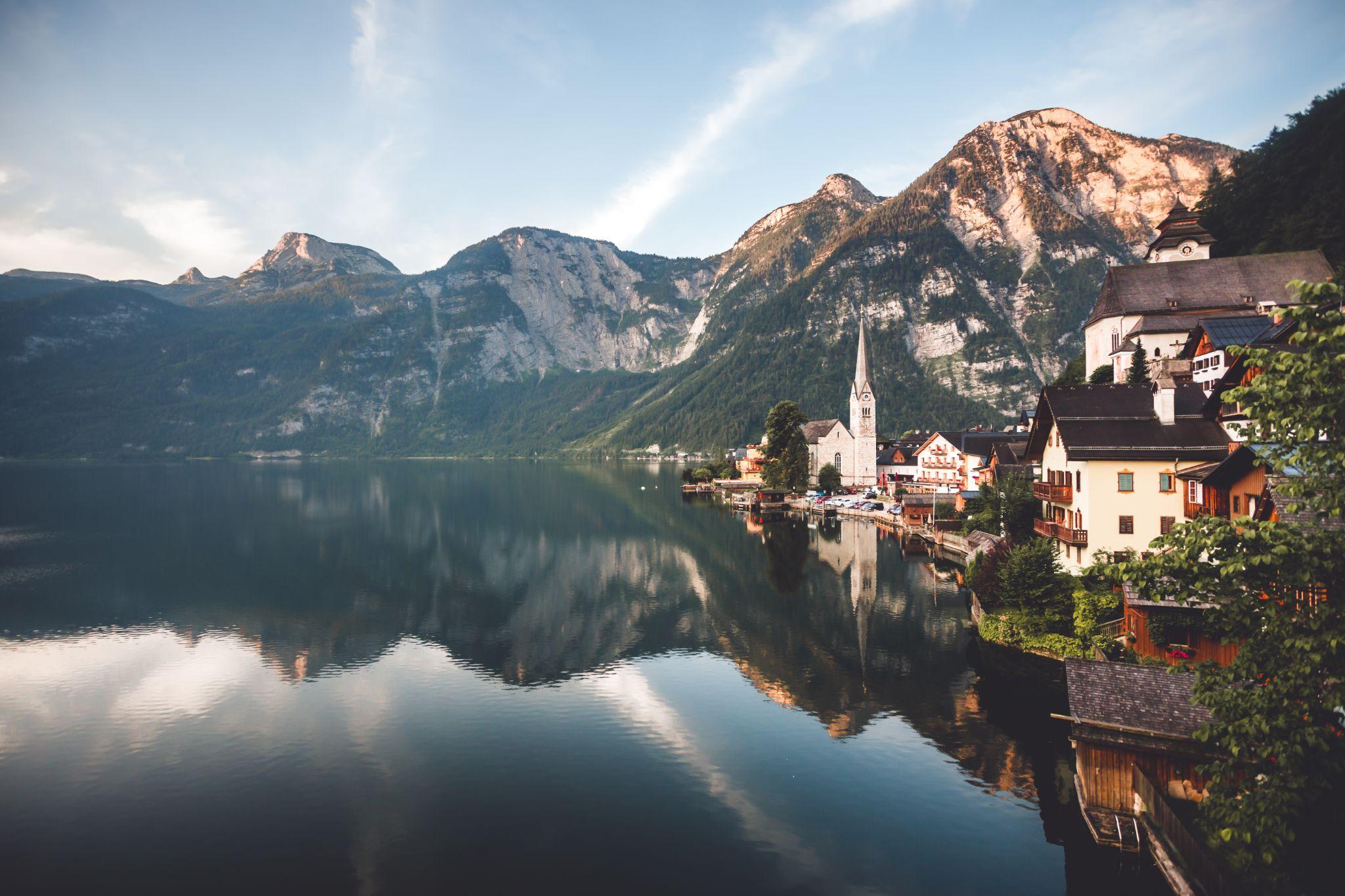 Tubebuddy.com
If you’re a YouTuber and create content about the platform,so you want to tell your audience about the Tubebuddy.comWhy? It’s a terrific tool made for content creatorswho want to hit big on YouTube.
Tubebuddy.com affiliate program is quite generous andoffers up to 50% recurring commissions for sales.And at the time of writing this post, they also offerStar and Legend plans for free with terms and conditions.
Systeme.io
Systeme.io is an all-in-one marketing automation tool for any kind of business.Start promoting this awesome product if you’re into digital marketing like me.Why? It’s because you’ll never regret promoting it.And the customers you’ll refer to Systeme.io will be so thankful to you.
No one on the internet but Systeme.io offers free sales funnels and other toolshosted on a custom domain.With its affiliate program, you can earn up to 40% lifetime commissions.

For more articles please visit >>> EwaysMoney
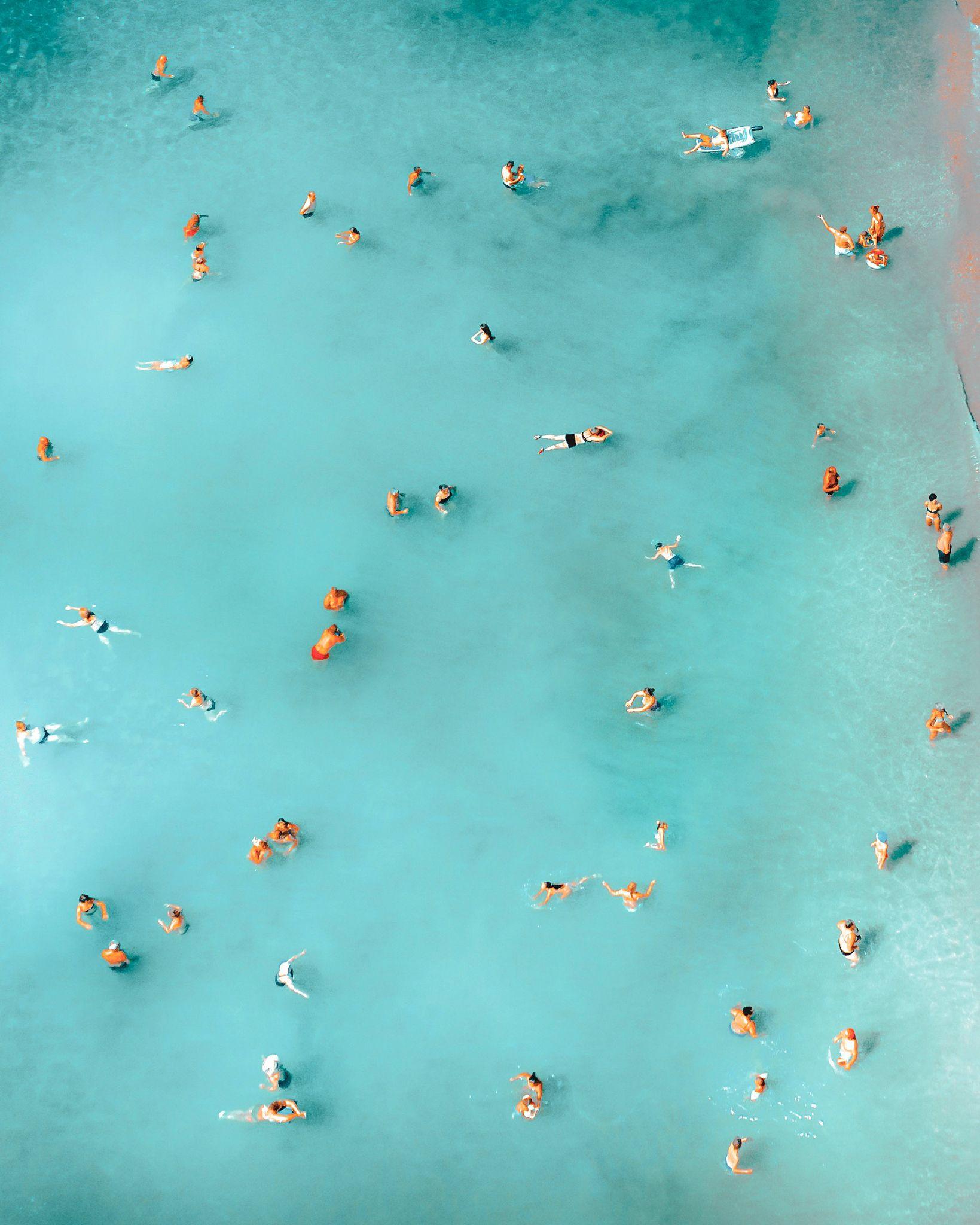 ActiveCampaign.com
ActiveCampaign.com offers the best email marketing service in the industry.So go for it confidently if you’re into the email marketing niche.
You can also promote their affiliate program and make recurring commissions from it.
The #1 Automation Platform ,One-on-one training, free migration, and more.
Activecampaign.com it doesn’t stop at email marketingThey constantly refining your product.Adding new features and Working to help your business grow.

The Activecampaign.com pays a lifetime commission from 20 to 30 percentfor all new customer referrals until canceled. Isn’t it awesome?
Teachable.com
Teachable.com is one of the best online places to sell your digital products, especially courses.Whether you’re a marketer, chef, or fitness geekand so you’ll love referring Teachable to your audience.Build a course, build a brandand so build a business.Here is what Teachable.com can do for you.

The affiliate program of Teachable keeps giving you money for sending traffic only one time.The payments and tracking are secure with Teachable.com
So the program offers a 50 percent lifetime commission on all paid plans.Isn’t it way too generous?
So these are the Top Ways to Make Money Online with Affiliate Marketing.


For more articles please visit >>> EwaysMoney
SECOND METHOD
Canva Affiliate Program - How to Make 
                        $500 or More
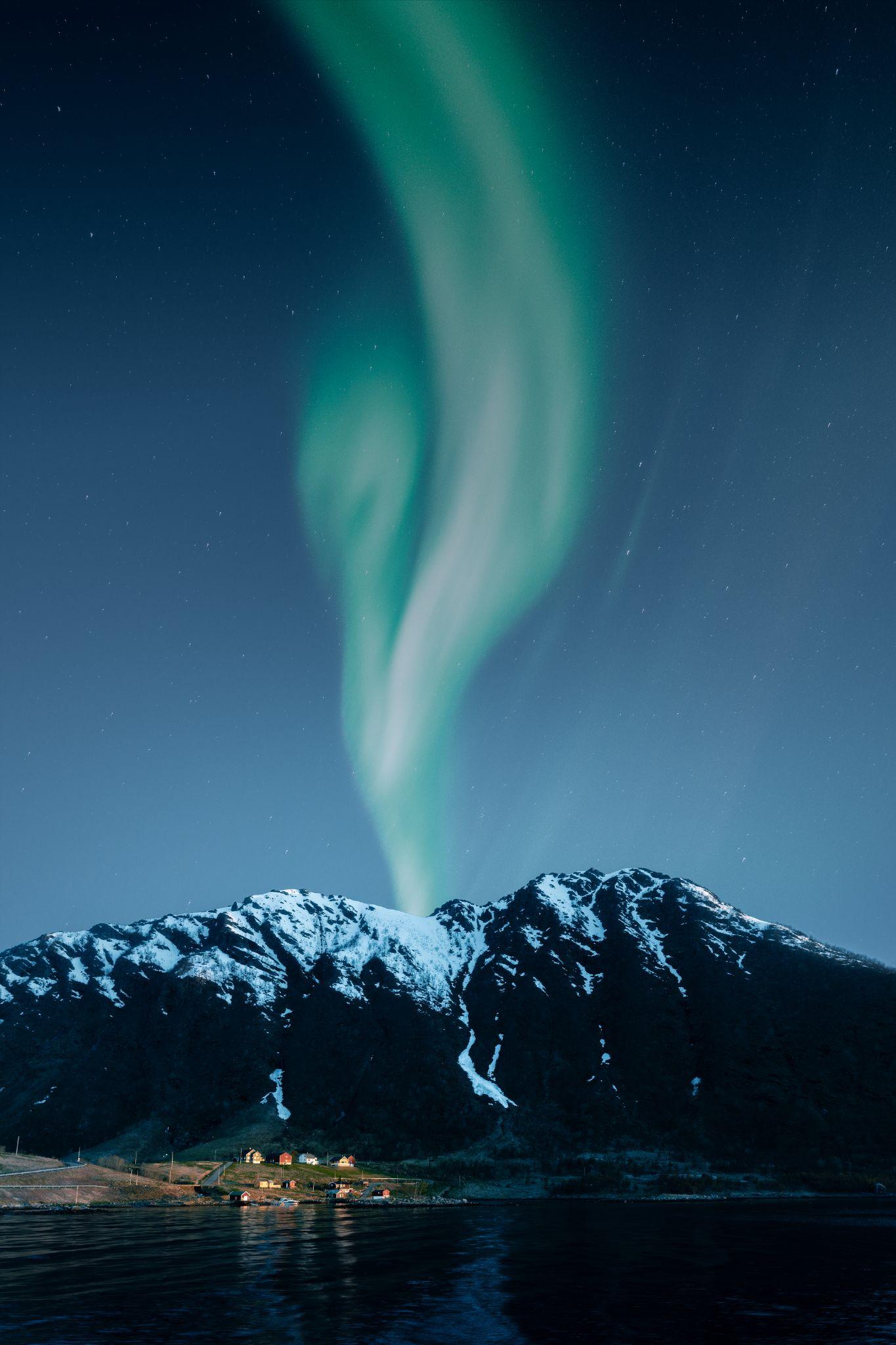 Do you believe that Canva.com is a so brilliant designing tool for non-designers?Are you confident in promoting it?Or do you have an audience interested in the designing industry?If yes, then this blog post is for you becauseI will tell you how you can make big bucks with the:Canva affiliate program How to Make $500 or More
In this book, you’ll have an overview of the Canva referral program,and by the end of this post, you can start making moneyby promoting the Canva Pro subscription without hassle.Sounds exciting and promising at the same time so let’s get started right now.
Melanie Perkins founded Canva,a brilliant designing tool for non-designers,in 2012.Since then, it has reached substantial heights of popularity in the designing industry.And that’s why it has over 18 million users across the globe.
As you can see,it has a vast potential to reach even more people.Canva.com has its affiliate program to achieve that goal.You, as an online marketer,make an impression here and enjoy your piece of cake.Canva.com uses Impact technology so deliver the program to its affiliate.The program offers you 80% commission on the first two months ofCanva Pro and 25% on the annual subscription.
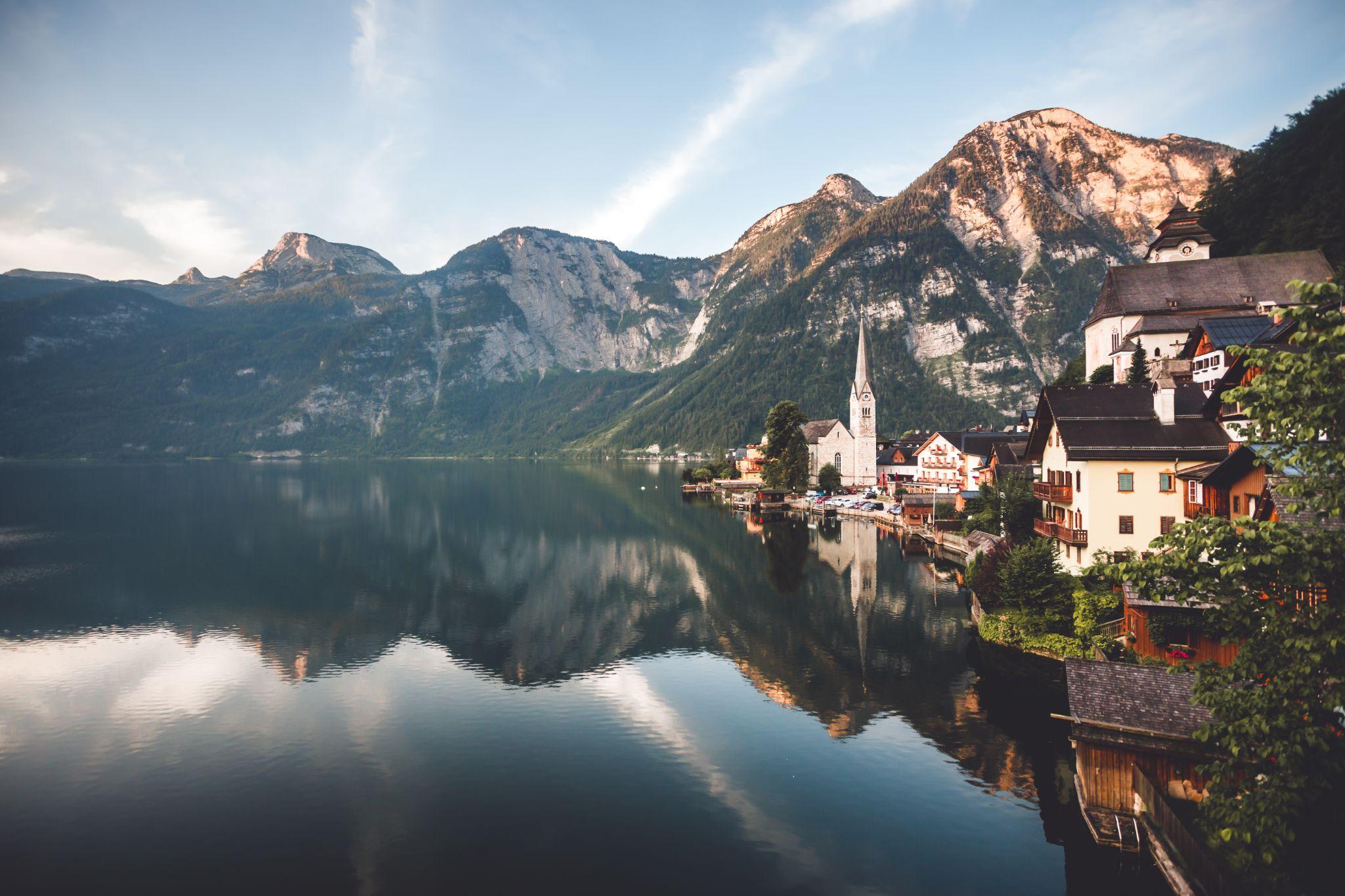 Different affiliates from Canva’s referral program so earn different amounts of money.Some make a few bucks so and some of them make thousands of them.As an affiliate, you earn up to $36 for every sign-up for the Pro subscription.
Here are more details about the Canva.com affiliate earnings:
Affiliate Commission Type: Single-paymentCookie’s Duration: 30 daysPayment options: Tons of options, including PayPal and bank transfersCommission Rate: 15% for a monthly subscription and 80% for an annual subscriptionAffiliate Technology Company: Impact
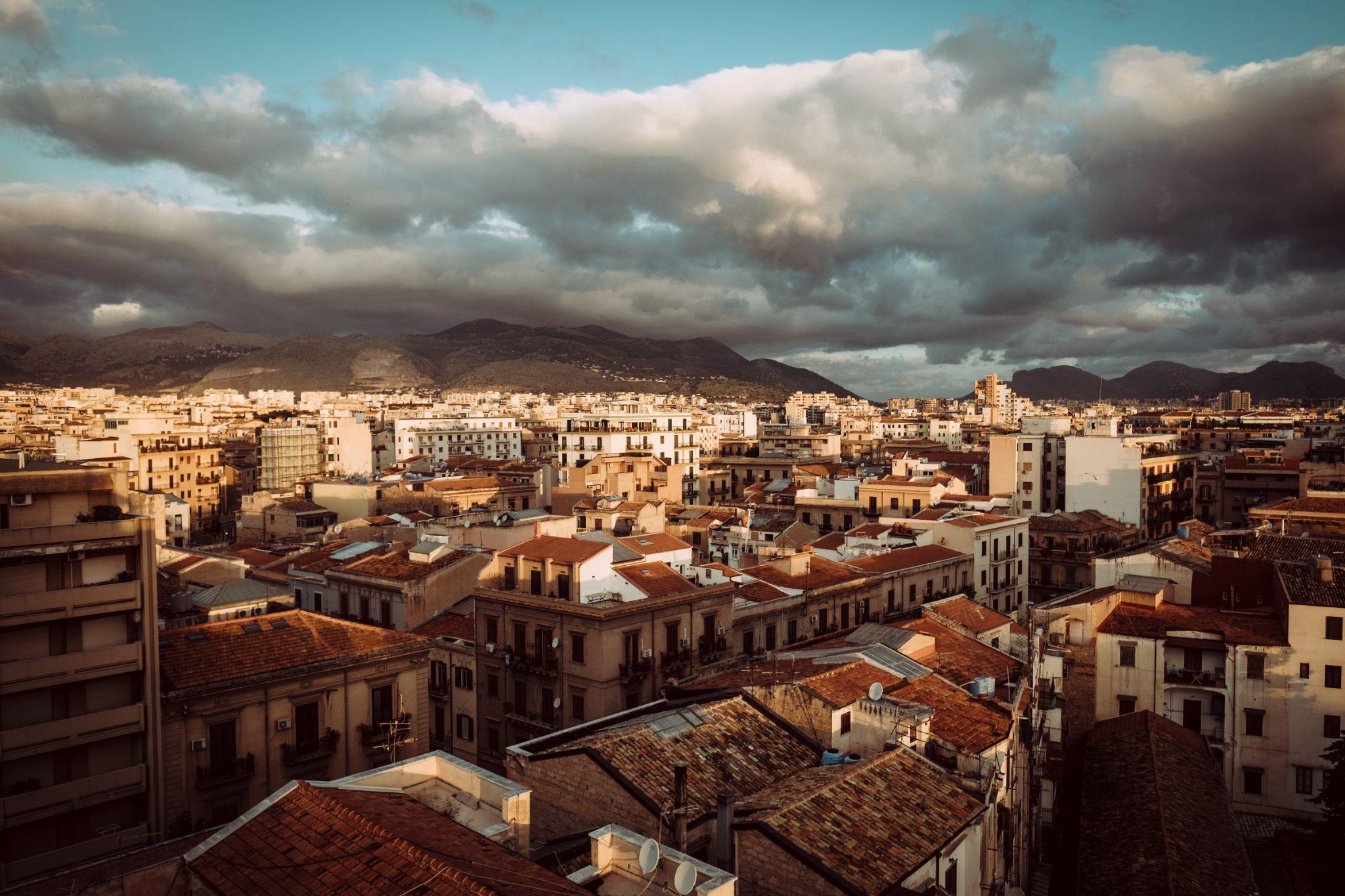 Canva Affiliate program has everything you need to promote its Pro subscription.
When you refer your audience to their landing page,you’ll convert them so into Pro subscribers.
And that’s how you can make money so from it.

I hope you like this method and be so excited with this amazing site Canva.com

For more articles visit >>> EwaysMoney
METHOD THIRD
InVideo Review  
How to Make Money in 2022
Have you ever used Canva.com and appreciated how it has helpednon-designers create eye-catch images?
If yes, then you’re going to love InVideo.com without a doubt.It does the same with a focus on helping you create videos.
In this review, I’m going to cover:
What is InVideo.com ,its features and pricing.Should you go for it or not?How to benefit from InVideo even if you aren’t a freelancer.Let’s start with the platform’s introduction,especially if you have never or recently heard about it.
What is InVideo
InVideo helps you create different eye-catching videos with templates,just like you create images on Canva.com
Also helps you create your blog posts and articles into video format.
And I believe it’s a wonderful thing, especially if you’re a bloggerwho loves the idea of repurposing his or her content.

Even though I run a fairly successful YouTube channel and I edit all ofmy videos myself , But I am not an expert in creating video content.
And yet I’ve created a lot of videos using InVideo.comSo if I can do it, you can surely do it. Don’t believe me?
Let me walk you through the process of creating videos with InVideo.

For more articles please visit >>> EwaysMoney
InVideo Review – How It Works
The homepage explains how video creation works on the platform.Because the team knows that it’s the top feature of the platform.
So what you need to do is ‘Sign Up’ for the InVideo.com accountand get started for free.
Start with a template that resonates well with your brand story or idea.
After that, use InVideo’s free stock music, images, and videos.Adjust colors, timings, fonts, and whatnot.You can also start with a blank template so that you can add elements of your choice.
Export your video project after you’re done. InVideo.com also facilitates youto share it on social media within the platform.But now let’s get to know a little more about the platform’s features you can enjoy.
InVideo Features – What Makes It Unique
InVideo.com offers a lot of features for non-pro video creators like you and me.Let’s have a look at them now:
Audio tools
Text overlay
Media library
Visual effects
Speed merge
Reseller rights
Shareable link
HD Resolution
Variety of Fonts
Tons of stickers
Speed adjustment
Font quote templates
Ready-made templates
Split and merge videos
Blog post/article to video
Unlimited character length
Video Making & Stabilization
Shapes, text boxes and more 
Ability to upload your photos and videos
Enhancements like collage, masks, and more

The list goes on.And you get all these features with a 60-day money back guarantee and support.But you may think that it must be extremely expensive then, right? Wrong.Let me walk you through the pricing structure of InVideo.com now.
InVideo Pricing
InVideo is based on a freemium business model. And you can start using it for nothing.However it comes with a few limitations like having an InVideo.com watermark and more.Let’s get to know what you can get for free:

InVideo Watermark
4500+ Video Templates
3M+ Standard Media Library
Automated Text to Speech
15min video duration per video

And I believe it’s way more than you can expect for free.And if you’re just starting out,I recommend going for free initially and upgrading later.Other plans include ‘Business’ and ‘Unlimited’.Let’s have a look at them now.


For more articles please visit >>> EwaysMoney
Business plan comes for $13/month if you pay for at-least a year in advance.And it’s $27/month if you don’t want to commit for an entire year.
You’ll enjoy ample resources offered by InVideo.com without a doubt.And you can export 60 videos per month.
I recommend going for a ‘Business’ plan only if you have scaled upyour video creation business and if it’s worth your investment,pay for a year and enjoy a 50% discount.
InVideo’s ‘Unlimited’ plan is truly unlimited.And you can export unlimited videos,enjoy 120 iStockand 1 million premium media resources.
The ‘Unlimited’ plan comes at $27/month.And again, I believe you should buy the ‘Unlimited’ planfor an entire year to enjoy the 50% discount.You go for it only if it’s worth it, right?And that brings me to review the platform.
InVideo Review – Is It Worth Your Time?
You must already know by now that I love InVideo.com so I’ll review it positively.But it has its downsides as well. So,I’ll talk about the pros but cons as well.Sounds fair?

InVideo Pros

Everything is editable 
Detailed tutorials on YouTube channel and blog
Tons of stickers, text effects, filters, animations, and more. 
Highlight the words to search for the relevant content in video
Ability to sell and distribute videos freely because you own them
Access to a library of millions of stock video clips, images and music.

There are a lot of benefits of using InVideo.comto create your videos without a doubt. But that brings us to the cons now.

InVideo Cons
These are not essentially the disadvantages of using the InVideo.com platform.But the team may improve on these points:
Limit of only 50 scenes (you’ll find the repetition after a time)
Previewing and exporting takes ages
Losing of layout choices if you change your mind

All these cons aren’t deal breakers but painful.And you’ll still find InVideo.com to be an awesomevideo editing web app without a doubt.
InVideo Review – Final Thoughts
There’s no excuse for not making money online todaybecause the opportunities are countless.From writing content online to making videos with InVideo,you can earn full-time income.
InVideo.com is such a powerful platform to createvideos with no technical background.

Here’s a quick summary of what you can do:

Start playing with InVideo.com for free
Offer making YouTube intros, video ads, and more
Promote your freelance gigs 
Scale your business slowly
I hope this article helps you to make money online.




For more articles please visit EwaysMoney
METHOD FOURTH
Make Money Online 
with Buy and Sell Websites
One of the greatest way to make profit is tomake money online with buy and sell websites.
Websites are big business with virtual real estatehaving similar value as a physical storefront.Like back in the California gold rush many of themost prized plots of virtual land are already claimedbut there’s still gold in them hills!

To be clear you should get really comfortable with web metricssearch engine optimization and site monetization(affiliate marketing, display ads, sponsors) before you start buying sites.
Just like with real estate “in real life” you want to have a good baselineknowledge of how to value a website to make sure you’re getting a good dealas a buyer and also as a seller.
But if you get good at it you will be able to spot a website,improving the monetization, and sprucing up the technicals.
The same site you just bought can be sold for more moneyand just make real profit,or you can keep it as a passive revenue stream.

Make Money Online with Buy and Sell Websitesis a great way to make quick cash andit’s an ideal money-making project for anyone who enjoys.





For more articles please visit EwaysMoney
Get familiar with big and legit marketplacesthat list blogs and websites for sale

Sedo.com
Is a global online marketplace where individualsand business owners buy and sell websites,online businesses and other digital real estateGet best listings each day in Sedo.com


Motioninvest.com
Buy and Sell Websites Fast with Massive Buyer and Seller Network.Free Valuation Tool and 0% Listing Fee.Standardized process and Fair Market Price.Marketplace Listing and Great Market Value.Quick Turnaround and Fast & Standardized are some benefits in Motioninvest.com

These marketplaces feature not just websites but apps andonline businesses as well so you have plenty of opportunitiesto find an online moneymaker to flip or keep.
METHOD FIFTH
Grow a Youtube Channel 
Everything You Need to Know
Grow a YouTube channel is easily a full-time endeavor,so don’t expect to make it big overnight.
However, if you want high potential profits, some of the biggest YouTuberssee hundreds of thousands or even millions of dollars justfrom YouTube ad revenue.

With plenty more profits so coming from sponsorships,licensing deals, merchandise sales, paid subscribers so sales of their own productsand Grow a YouTube channel.

YouTube is great because people can find your video through search both within YouTube and on Google!but your videos are also visible through the “related videos” feature in the sidebarand of course from notifications sent to your channel subscribers.With monetization options from affiliate marketing so ad revenue,YouTube alone can support a thriving online business!
How to Get Started
For a professional video setup, all you need is a decent light or two, a quality microphone,a standard DSLR camera, and an optional teleprompter. 

Once you have the right equipment,it’s time to focus on creating quality content and optimizing it for SEO on YouTube.
To keep track of your metrics so do competitor analysis the best tool is Tubebuddy.com
TubeBuddy.com is a FREE browser extension & mobile app that integrates 
directly into YouTube to help you run your channel with ease.
                                    
Your best friend on the road to YouTube success
Advanced Keyword Research
TubeBuddy help you find high-performing, searchable video topics, and then craft the perfect titles and tags.

Cut Publishing Time in Half
Hit the ground running with TubeBuddy’s suite of time-saving templates and tools to drastically speed up publish times
Rank Higher in Search Results
TubeBuddy.com will guide you through YouTube’s Best Practices and ensure your videos are set up for success.

Get More Views and Subscribers
Use a variety of tools to help promote your videos across the web and use your existing videos to drive traffic to new uploads.

Test, Tweak and Win the Click
Wondering if your thumbnails could be improved?

Let TubeBuddy.com give you the answer with simplified A/B Testing
An Amazing Program Loved by More than 3,000,000 YouTube Creators and Brands.








For more articles please visit >>> EwaysMoney
METHOD SIXTH
Envato Elements opens up 
a world of creative possibilities
Envato Elements opens up a world of creative possibilities forall your design projects.Powered by a community of talented designers,our subscription puts great design so reach for everyone.Envato.com is the best resource for everything digital!

The variety of stock options on Envato is so incredible.It is the best one-stop-shop I know for stock video,stock photos,graphic templates,fonts and so much more.I use Envato templates very regularly to design posters soinstagram posts, emails, banners, downloadable booklets,to design book covers and so much more.

The most beautiful part about using Envato.com is that they havea vast collection of graphic design assets at your fingertips.Everything from logos, textures & backgrounds so fonts, product mockups,stock photos & videos so the list goes on.Their Envato Elements Plan is a game changer!
With this service, you don’t need to worry about download limits or credits.
This allows you the freedom and flexibility of experimenting, withdifferent graphics, files, and themes, before selecting the onesthat are ideal for your particular project.
A vast community of independent designers so creates Envato Elements’ digital assets.Each designer is paid for their work from a revenue-sharing model.
Half of the revenue is shared with the content creators sowho supply the assets used in Envato Elements.
They have best features and awesome color on website.
We can easily make account and learn in just one day.They have best designs and we can purchase license goods also.

Envato.com is a great website with lot of opportunities.


For more articles please visit >>> EwaysMoney
METHOD SEVENTH
Become a Freelancer 
        and Make Money Online
The easiest way to make money online is to take yourcurrent job in your 9 to 5 role and do it online instead.For example, if you’re a writer, administrative assistant,graphic designer, teacher, developer, etc.
You can market these skills and find clientsonline who are willing to pay you for themand become a Freelancer and Make Money Online.

There’s a never-ending list of websites for each sector offreelance jobs too.
For example, freelance writers can apply for jobs on specificonline writing job boards, but also general freelance websites like Fiverr.com
If you find that your job doesn’t have direct onlineso money-making streams of income,you can look for other transferable skills you may have.
To make money online as a freelancer, you need to startby building out a strong portfolio sothat may mean doing some free work with some reputablemid-tier brands to start.
Once you gain a strong portfolio, you can start reaching outto potential big clients to earn more money online.
Remember, freelancing is a numbers gam,so the more personalized emails and applications you fill out,the more likely you will get a response back.
If you’re looking to make an extra couple hundred dollars per monthone of the best and legit site is Fiverr.com
The world’s largest marketplace for digital services offersboth buyers and sellersA digitally streamlined transactional platform.





For more articles please visit >>> EwaysMoney
The unique term for a service offered by a seller on Fiverr.comis called a ‘Gig.’
When creating Gigs, sellers can choose their starting price point.Sellers can take this a step further and offer Gig Packagesto buyers by using Gig Packages.
These contain multiple price ranges and sellers so canoffer buyers various and tailored service packages.
Fiverr.com is an online marketplace that is changing how the world works together.In this way,buyers can pick and choose from all that’soffered so according to their particular requirements.

Great platform connects businesses with on-demand freelance talent.
Fiverr.com is a great platform to find professional freelancers
METHOD EIGHTH
Best Email Marketing Services  
      How to Get Started
Best Email Marketing Services – How to Get StartedEmail marketing has an ROI (Return of Investment) of $42 for every $1 spent.
In simple words, you will get $42 investment back while spending only $1.Such a high ROI return means you need to focus on learningthe art of effective email marketing to increase your brandvalue and land more customers.
Therefore, this guide is designed to get you started with effective strategiesto pitch your readers and convert them into customers accordingly.
Adding to that, the email marketing guide also includes a step-by-step guideto building an effective email list and pitching it with the help of different tools.
Email marketing is an effective and direct communication methodto increase brand awareness, get new readers, or land potential sales.
As far as history is concerned, the first known marketing emailwas sent in 1978 and it resulted in $13 million in sales.
As a beginner digital marketer, you should nottake this field lightly with all the facts stated.With the right tactics and strategies, you will surely excelin bringing new leads and direct sales only from email marketing.

Lets start and review the Top Email Marketing Software & Tools







For more articles please visit >>> EwaysMoney
Getresponse.com
European Grade Emailing SoftwareIt’s also a powerful email marketing software withattractive templates and easy-to-use design tools.The company makes sure you deliver your emails seamlessly.

You can create as many newsletters and autoresponders as you like.Automate your emails and send receipts using SMTP powered emails with Getresponse.com
All the email marketing tools are reliable and so consistent,so you can get the maximum ROI.
So with Getresponce.com you can do a lot more than just marketing.
Aweber.com
The oldest Email Marketing service provider on thislist but is by no means a bad service.One of the best features of Aweber.com is that becauseit is an old email marketing service, its service can easilybe extended to many other platforms like Facebook and WordPress.
Multiple Forms of Support – Provides live chat, phone, and emailsupport for businesses if they have any problems while using the service.
Affordable – Is the cheapest option on the list becauseit is aim at both small and medium-sized businesses.Dedicated User Base – Because it is an old service, it has a verydedicated user base that is always willing to help if needed.Even hosts live webinars on regular intervals to provide an interactive sessionwhere businesses can learn more about the world of Email Marketing.
Extensive Tutorials – Has a big library of how-to and tutorial platforms soessentially making it very easy to use the platform so even for beginners.
Aweber.com is cheap provides a free platform for up to 500 subscribersbut can be upgrade to a premium plan that starts from $19 a month.This can be dramatically reduce if you choose a quarterly or annual plan.
Woodpecker.co
Woodpecker.co Is an intuitive cold email tool that helps B2B companiesto connect with prospective customers and business partnersso keep the conversations going.Woodpecker.co allows you to craft personalized, relevant email sequencesand makes sure they get delivered to your recipient’s main inbox.
Your follow-ups are sent in the same thread as the opening email.The sequence is automatically stop when someone repliesor schedules a call via Calendly.Woodpecker.co helps you easily experiment with your messagesto find the best-performing versions, and automaticallymarks how interested your prospects are when they reply.The tool makes outreach across channels easier with LinkedIn manual tasksand Woodpecker Calls so a call scheduling & tracking mobile appfor Android that allows you to contact your leads straight from your phone.
Woodpecker.co is like an assistant who takes over the daunting,repetitive part of starting conversations and building B2B relations.It allows sales so lead generation and recruitment professionals tosave time and focus on the human-to-human part of the process.
METHOD NINTH
Best Websites for Hosting 
  With Great Possibilities
The hosting provider you choose is crucialto the success of your website.
A reputable web host keeps your site onlineand helps you avoid unnecessary downtime.This guide explains the best types of web hostingfor different situations.
Use these reviews to find the best websites for hosting with great possibilitiesand without breaking the bank.

The right host can give your business or site a dream-like headstart sowith the perfect speed, 100% uptime, rich pack of essential resourcesand robust security measures.
Let’s start to reviewing the best websites for hosting with great possibilities.
Bluehost.com
One of the most popular web hosting companies in the world,especially among people launching their first site.They offer great rates,and a beginner-friendly platformthat makes every aspect of running a website easy.
Most of the time Bluehost.com will walk you througha task the first time so like setting up a blog oremail account on your site.

If you get stuck or have a problem, they have 24/7 support by phoneor live chat.
They list their support number so and live chat options right on their site,so you can reach out for help within two clicks.Bluehost.com also offers fantastic analytics and SEO tools to trackhow well your website is ranking for specific keywords.
This gives you a good idea of how you should optimizeyour site so for the best search rankings.

Shared hosting starts $8.99 per month, but there are major discountsif you are a new customer.
That’s a good deal, especially with everything you get.
If your site keeps growing and you want to upgrade Bluehost.comgives you lots of options like managed WordPress hosting so VPS hosting, dedicated hosting.
When you are ready for more server power and control, you can grow and stick with the same provider.
You can sign up and check out Bluehost.com today and test-drive their web hosting.





For more articles please visit >>> EwaysMoney
Hostinger.com
The best choice if you’re looking to spend as little as possibleto still get incredibly reliable performance.Their hosting plans range from $1.99 per month to $4.99 per month.
Hostinger’s most popular plan is the Premium Shared Hosting plan which costs $2.59 per monthand provides everything you need so to start a website.
The Premium Shared Hosting plan comes with 100 GB SSD storage, plenty for most websites,but if you need more, there are plenty of other plans you can upgrade to.Plus the plans include a free SSL certificate.Even after the promotional pricing ends, the pricing is still very affordable.
The single-site plan only costs $3.99 per month after renewal,one of the lowest rates in the industry.And the best part is that Hostinger.com doesn’t feel like cheap hosting.You get free weekly backups even on their entry-level plan.
That’s almost always something you have to pay extra for and so yet Hostinger.com takes care of that for you.
Also offers a separate plan just for email hosting.
That starts at just $0.99 per month.With a 99.9% uptime guarantee and 24/7 support,Hostinger.com offers everything you need at an unbeatable price so don’t miss it.
Hostgator.com
Best hosting for any business that’s looking for simple websites.If you don’t need a boatload of extra features from yourweb hosting provider so go with HostGator.comI’m talking about websites or portfolios where you just need a visitor’s contact info.
Or maybe you just need an about page or a landing page to collect leads.HostGator.com offers an extensive list of how-to guides for technical support.If you don’t find the answers you need so you can turn to phone,live chat, and email support.
Unlike some hosts, HostGator.com does include support in all its plans.
If you want a hosting plan that’s cheap and includes support, this is the host for you.Hostgator does offer Windows hosting in addition to Linux as well as a variety of optionsto upgrade, including cloud hosting, VPS hosting, managed WordPress,and a dedicated server.
Shared hosting plans start at $2.64/month.
Overall, this is a great web host for simple deployment and uses like a company websitethat doesn’t necessarily see a ton of traffic each month.However, with VPS options, it’ll allow you to scale if you need.Trying HostGator.com and taking full advantage of the 45-day money-back guarantee.
METHOD TENTH
Best WordPress Tools and Plugins 
            to Use in 2022
Do you want to grow your WordPress site or blog without spending a fortune?And do you want to increase your site’s functionality to achieve your goals?Then you need to try some of my top recommended WordPress tools and the best WordPress plugins.
There’s a tool and plugin for every function you can imagine.Best WordPress Tools and Plugins to Use in 2022 are in this review.
Additionally, I have included image designing tools, hosting services, and resources for getting themes in this WordPress toolkit.
So let’s get started without further ado.
LiteSpeed Cache
WordPress Tool Supercharge Your Site. 
With recent Google updates and Core Web Vitals, the speed of your site has not been more crucial than now.
And caching is the best way to supercharge your site.That’s where the LiteSpeed.com Cache plugin pops in.

Here are the top features of LiteSpeed Cache:

Free QUIC.cloud CDN and Object Cache
Image Optimization 
Minify CSS, JavaScript, and HTML
Combine and minify inline CSS/JS
Automatically generate Critical CSS
Lazyload images/iframes
Responsive Image Placeholders

It’s an all-in-one plugin to boost your WordPress site in minutes.And it features server-level cache and seamless optimization options.
I highly recommend going for this WordPress tool to speed up your site in minutes.
LiveChat
Top Conversational WordPress Tool.
You may want to offer support or communicate with your site’s visitors for something else.
LiveChat comes in handy to increase sales and improve customer service.It lets you add live chat and support to your WordPress site quickly.

LiveChat.com has a commendable set of features like:

Show product cards to make shopping easy
Offer awesome customer experience
Automate your chat with AI
Integrate with over 200 tools like TeamViewer or WooCommerce

And you can enjoy LiveChat.com everywhere,from Messenger to Email and from WhatsApp to SMS.Yes, you aren’t limited to interacting with your customers on your WordPress website only.
Go for the LiveChat WordPress plugin if you want to offer quick support.


For more articles please visit >>> EwaysMoney
NameCheap
Domain Name Provider for WordPress Sites & Blogs.

Are you looking for a cheap domain name for your WordPress site?Namecheap.com is the best option available in the market right now.You can register a domain name for as low as $0.99 for the first year.
Every domain comes with:

 24/7 support
Full DNS access
Free domain privacy
Detailed knowledge base
Free migration if you want to host as well

And it’s not just about the domains.
NameCheap.com also offers hosting, PositiveSSL wildcard, VPN, and more.It also provides email hosting services for as low as $0.74 per month.
Other domain name registrants include Bluehost.com and Google Domains.
Vultr
Premium Hosting Service.
You’ll love two things about Vultr.com , low prices and fast hosting.Go for it if you want to start with a solid foot.
The premium hosting service offers three dedicated server options.As for VPS, you can choose what’s best for you , the number of CPU cores, RAM, and more.

All the Vultr plans include:

Root access
VNC access
Website builder
Dedicated IP address
Unlimited number of domains
Web interface reboot capability 
Access to OS installation and management

You can use the colocation services, security features, and backups as well.
Vultr.com facilitates easy up-and-down scaling.It’s a professional VPS that owns its data centers as well.
Slider Revolution
Premium WordPress Slider.
It started as a plugin to insert a slider into your WordPress pages and posts in 2012.
But it has evolved into something more than just a WordPress slider plugin.Today, you can design your WordPress site or blog with this plugin.

Here are the top features of Sliderrevolution.com

Drag and drop editor
Eye-grabbing’ Hero’ sections
200+ Templates for websites, content, and media
Stunning design elements including sliders and carousels

There’s an extensive library of everything related to designing your website or blog on WordPress.And you can make any image interactive with over 25 add-ons.
Change from dynamic range to overall looks and feel of sliders.
Sliderrevolution.com It’s a brilliant WordPress tool to design your sites.
PrettyLinks
Affiliate WordPress Plugin.

I’m in love with PrettyLinks.comIt’s a must-have WordPress tool for affiliate marketers.
It also helps you cloak your affiliate links on the go.And it’s important for affiliate marketingbecause of increased trust in your audience.

Creates speakable links for podcasters
It helps attribute your links
Replaces specific words into affiliate links automatically
Imports and exports all the data and functions
 
You must use PrettyLinks.com to cloak your affiliate linksin your posts and emails.
Mailchimp doesn’t allow affiliate marketing links in your emails.
But with PrettyLinks.com you do it seamlessly.
I believe it’s a must-have WordPress plugin for marketers.
OptimizePress
WordPress Landing Page Builder.

Whether you’re a marketer or entrepreneur, you need a landing page.And if you love WordPress like me, you must go for OptimizePress.coma simple plugin to create stunning landing pages.It’s an excellent software to create digital products and membership sites as well.

Here are fantastic features of OptimizePress.com

Create opt-ins and landing pages
Offer deals and create sales
Build lead and sales funnels
Analyze stats and optimize accordingly

That’s everything you need to sell your products and services online.
OptimizePress.com has got you covered if you want to create leadmagnet pages or webinar registration posts.It also helps you create exit pop forms and email confirmation pages as well.
Other WordPress Tools, 
  Themes, and Scripts
If this is not enough for you, there are many developerscreating something new daily.
You can find a lot more WordPress tools and pluginsfrom CodeCanyon and iThemeBoth these platforms have plenty of cool themes as well.
WordPress Tools & Themes on EnvatoMarket.comiThemes WordPress Tools & Themes.Almost all the projects listed on CodeCanyon or iThemehave free upgrades to the latest versions.
And they are fully documented, which means you caninstall and edit them according to your needs.
These are the Best WordPress Tools and Plugins to Use in 2022to build a stronger and powerful website.


For more articles please visit EwaysMoney
By owning resell and giveaway rights, 
     you may freely distribute this report to anyone you wish, 
         resell it for any price and keep 100% of the profits, 
         or use it as incentive to build your mailing list.
  
                             The choice is yours!


           The only restriction is that you cannot modify 
this document in any way without permission from the author. 
 



                    Thank You for viewing this eBook